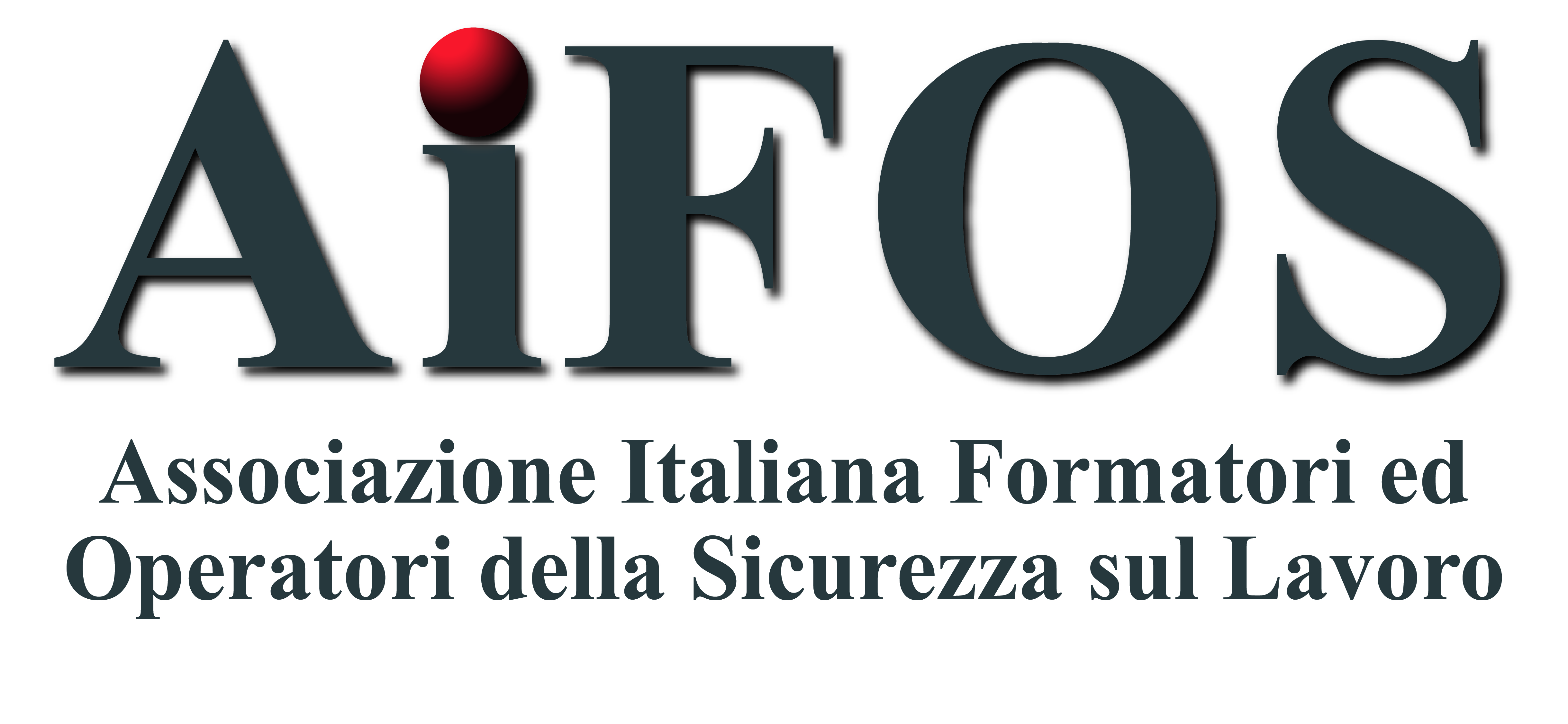 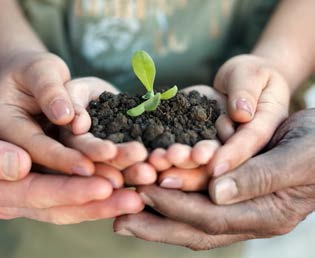 COLTIVIAMO LA SICUREZZA PER IL BENESSERE DEL CONSUMATORE
ESPERIENZE FORMATIVE 
SULL’USO DELLE ATTREZZATURE
Dott. Marco Canavesi
Milano 06 maggio 2015
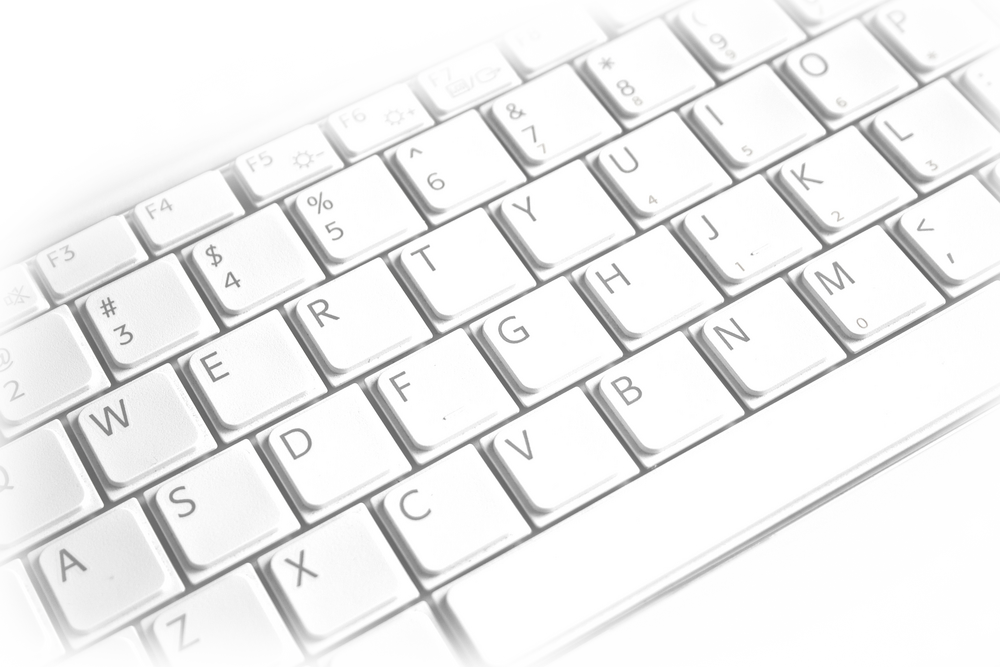 INDICE
Le competenze del formatore
Alimentazione o nutrizione?
La gestione dell’aula: il fattore umano
Conoscenza diretta ed esperienza nel mondo del lavoro
Quali prospettive?
Le competenze del formatore
Alimentazione o nutrizione?
La gestione dell’aula: il fattore umano
Conoscenza diretta ed esperienza nel mondo del lavoro
Quali prospettive?
GRAZIE PER L’ATTENZIONE